Comparative Tools
Comparative Genomics Tools
Several ways to compare PGDB data
All relevant PGDBs must be loaded into one instance of Pathway Tools

Compare objects across databases
Metabolic map comparisons
Compare genome regions around orthologous genes
Web-based comparative analysis tables
Second Database Selector
There are two different organism selectors in BioCyc

 The first: found at the top of the page, selects a single organism/database

The second: a multi-organism selector, used for comparative analyses
 Tools → Comparative analysis ; Choose Organisms button
 On gene page:  Genes → Select organisms/databases for comparisons
Save Organism Groups with Web Accounts
Note My Lists tab on the multi-organism selector for comparative analyses

You can save groups of organisms for re-use at a later time
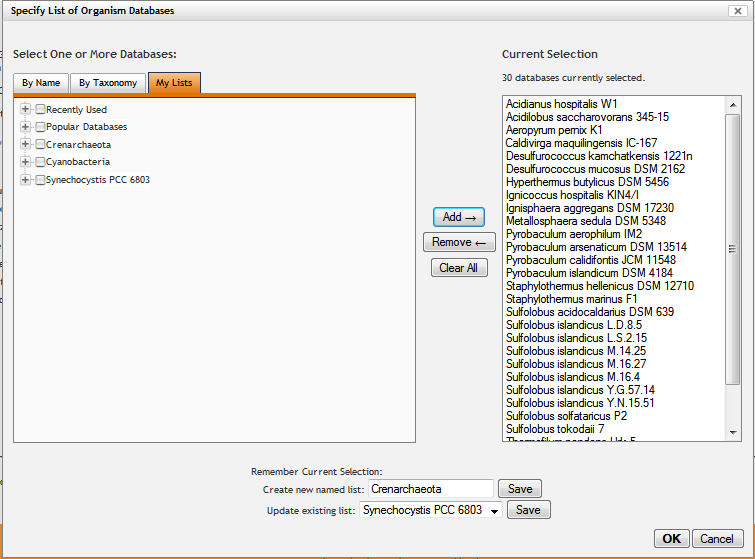 Show how to use multiorganism selector

Select by name, taxonomy, from lists
Compare Objects AcrossDatabases
Web mode
Find object in one other database
Gene -> Show this gene in another database
[Type] -> Show this [type] in another database
Find object in multiple other databases
[Type] -> Select organisms/databases for comparison operations
[Type] -> Show this [type] in multiple databases
Desktop mode
Right-click  Show -> Frame in other DB

What does it mean for two objects to be the same?
Genes: same name or ortholog
Proteins: same name
Reactions, Pathways, Compounds: same object ID
Pathway Comparison
Use Species Comparison button on pathway pages

Is the pathway inferred to be present?
Evidence glyph
Green – reaction has an associated enzyme in this organism
Blue – the Hole Filler has predicted an enzyme for this reaction
Black – no enzyme, sorry
Orange – within this PGDB, this reaction is only assigned to this one pathway
Magenta – spontaneous reaction, or the mysterious “other”

Enzymes and associated genes list
Grouped by reaction

Operons
Shows pathway genes in their TUs
Compare Metabolic MapsVia Cellular Overview
Overviews -> Highlight -> Species Comparison
Desktop mode only

A reaction is shared between two PGDBs if,
for both PGDBs: 
The reaction occurs spontaneously, or
An enzyme is present that catalyzes the reaction
If the same reaction exists as a pathway hole in two PGDBs, it will not be highlighted
Compare Genome Regions
See a gene and its orthologs in their respective contexts

Genes coding for pathway enzymes
And how those genes are organized

Gene page:
Gene → Align in Multi-Genome Browser
Web-based Comparative Analyses
Generate tables comparing the presence of biological entities in different organisms

Select what you want to compare

Select the organisms you want to compare

Will generate a table with items you can click through on
Comparative Analysis Example
Select Pathways and three organisms

Multiple tables result
Pathways by class
Presence of pathway holes
Each type of item (pathways, reactions, etc) has different tables
Clicking on a pathway class generates a table comparing the actual pathways within that class
Can then click through to cross-species comparison (like from the pathway pages)